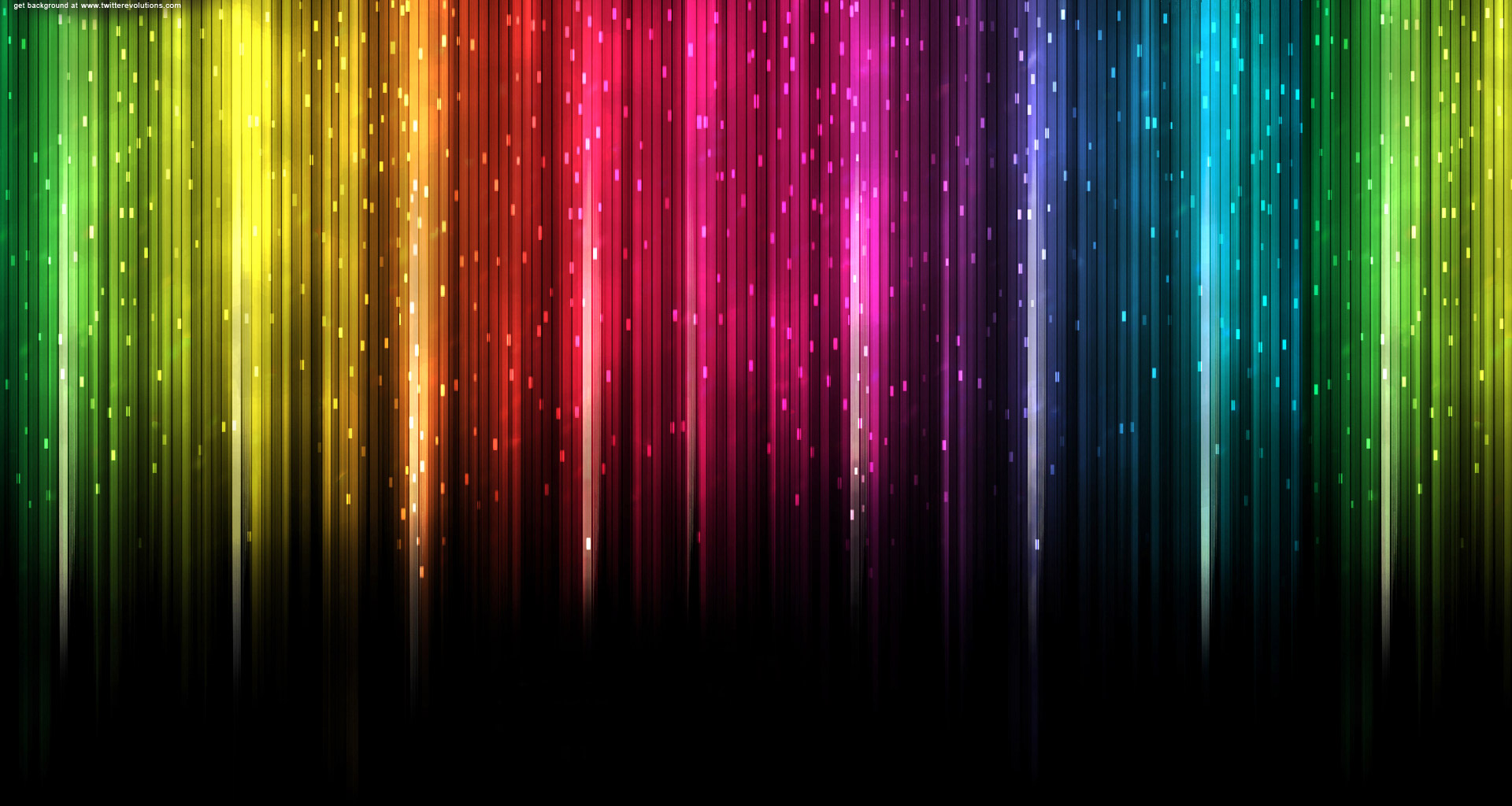 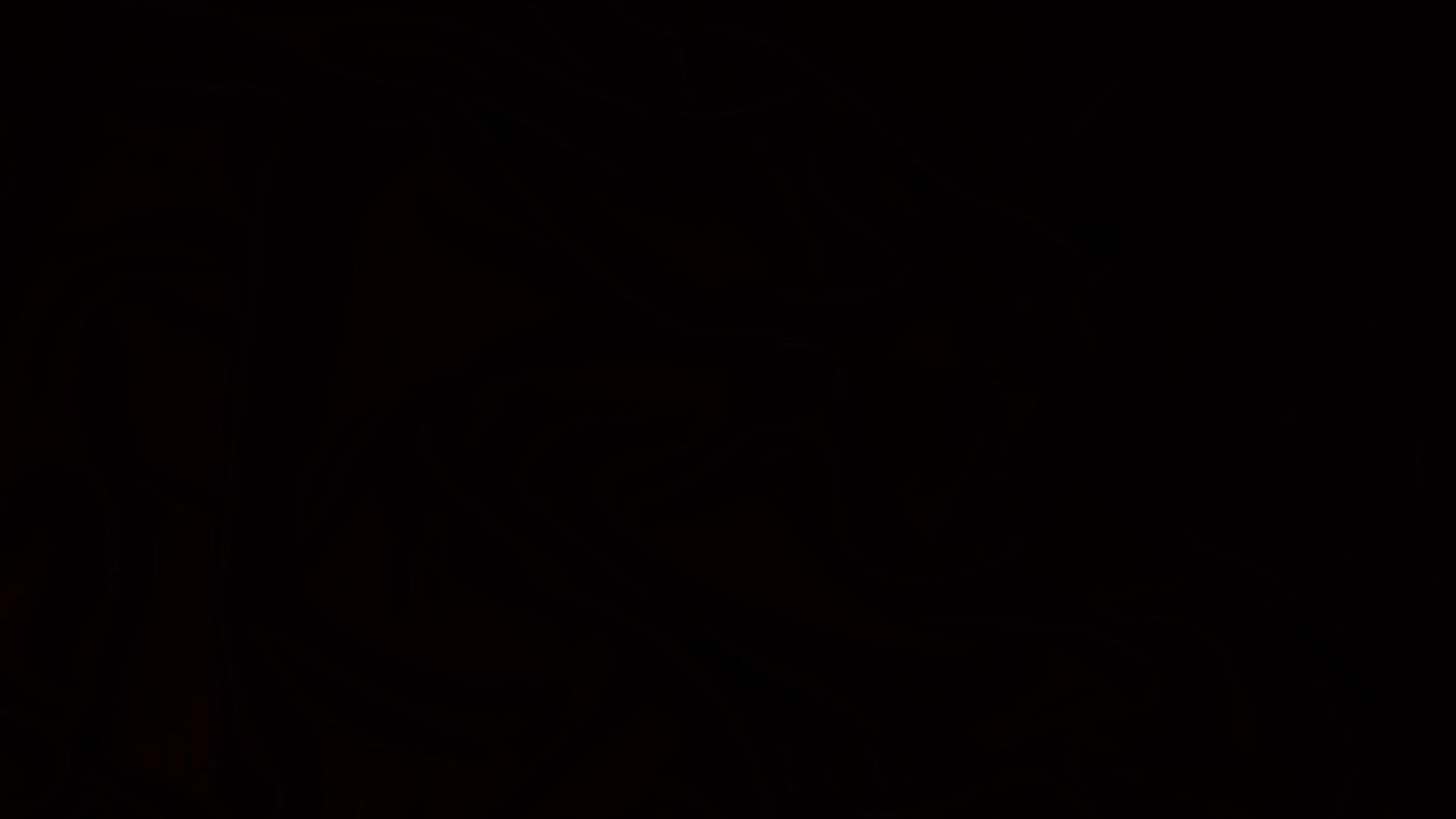 Sweet Dreams
(Annie Lennox)
Работу выполнила
Бегларян  Диана
8Д класса
ГБОУ «Школа №106»

Учитель английского языка
Шайдурова
 Валентина Федоровна ГБОУ «Школа №106» 
Санкт-Петербург
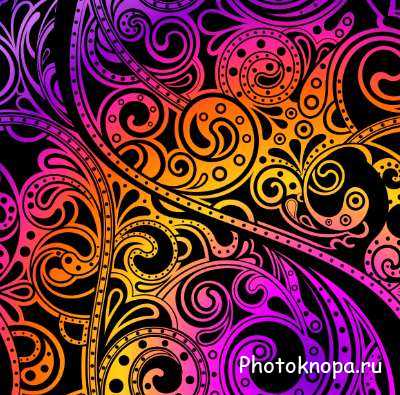 Annie Lennox (born 25 December 1954), 
Ann Lennox, is a Scottish singer, songwriter, political activist and philanthropist.
Eurythmics released a long line of singles in the 1980s, including "Sweet Dreams" .
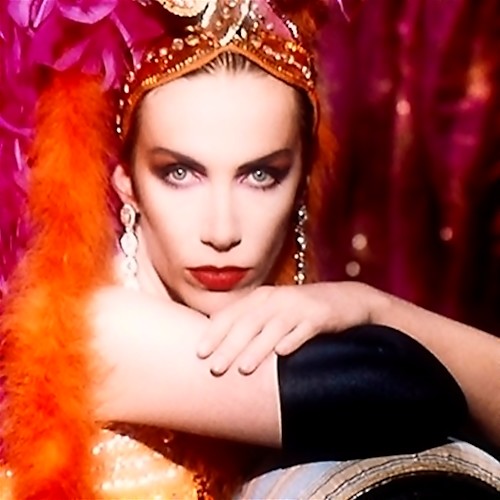 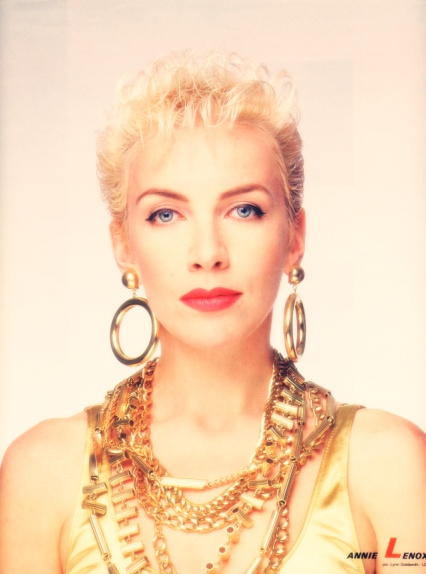 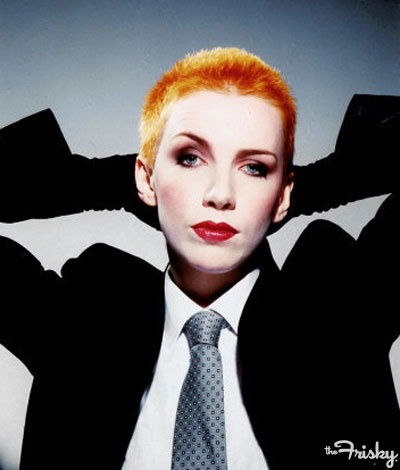 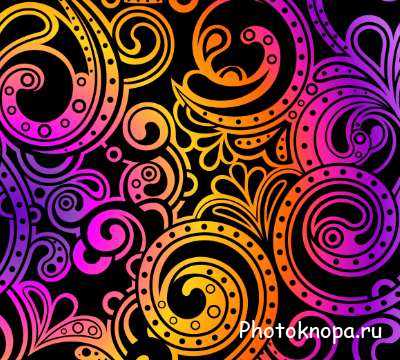 Eurythmics were a British music duo consisting of members Annie Lennox and David A. Stewart.
Eurythmics' commercial breakthrough came with their second album, Sweet Dreams.
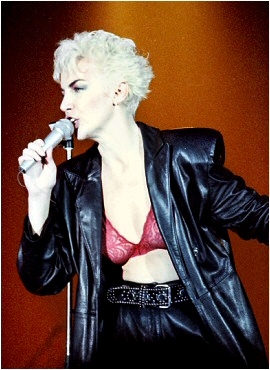 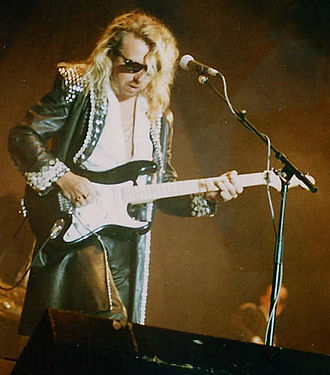 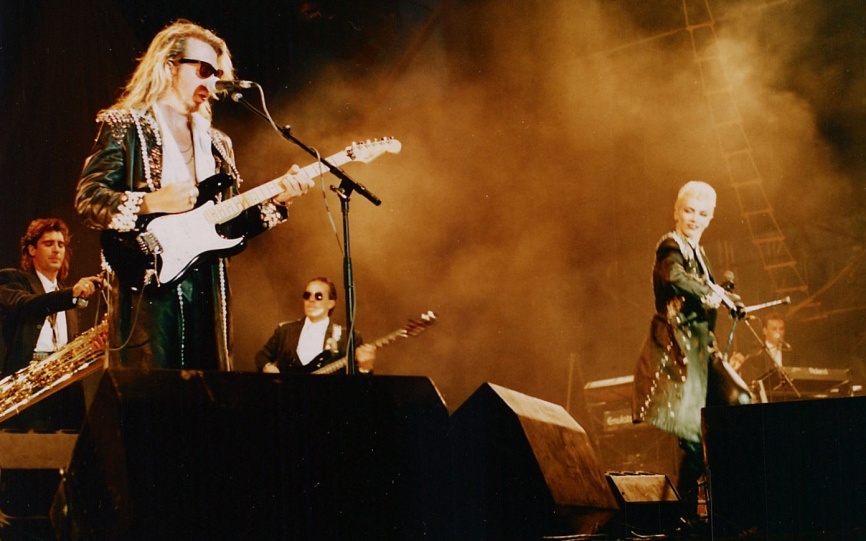 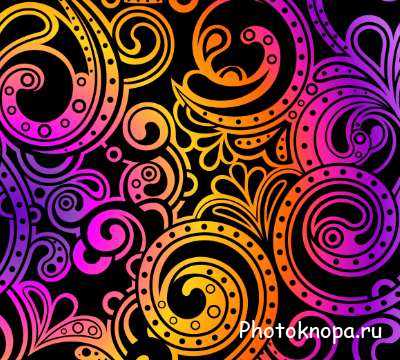 Энни Леннокс ( Annie Lennox) — шотландская певица. За свою карьеру она была удостоена премий  2Оскар»,  «Золотой глобус», четырёх «Гремми.
Леннокс достигла наибольшего успеха в начале 1990-х годов, когда начала сольную карьеру, выпустив в  1992 году альбом «Diva”, выпустила  пять студийных альбомов и несколько сборников.
Энни Леннокс была включена в список «100 величайших исполнителей всех времён по версии “Rolling Stone/  Ей был присвоен титул «Самого успешного музыканта Великобритании» благодаря её коммерческому успеху. Леннокс является одной из самых продаваемых музыкантов с продажами более 80 миллионов записей по всему миру.
Энни Леннокс активно занимается благотворительностью (борьбой за права женщин, за сохранение лесов, против эпидемии ВИЧ, нищеты, и т. д.). Она является послом доброй воли ЮНЭЙДС. В 2011 году  была награждена орденом Британской империи.
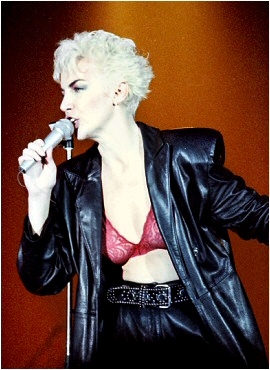 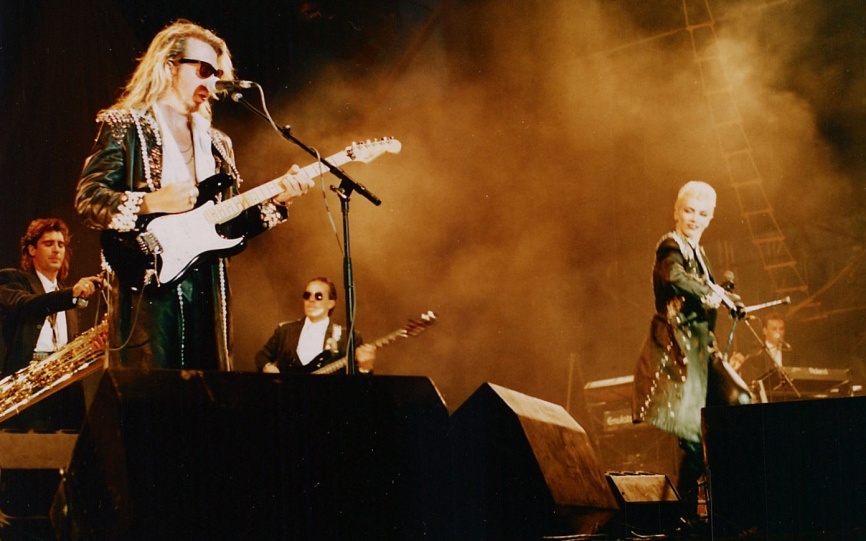 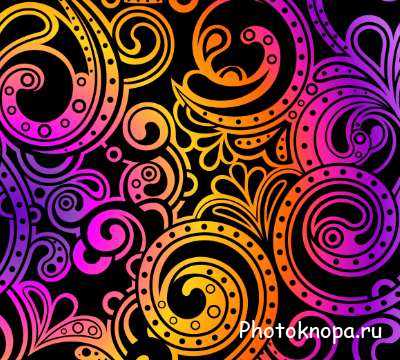 Источники
https://en.wikipedia.org/wiki/Annie_Lennox
https://yandex.ru/images/search?text=%D0%BA%D0%B0%D1%80%D1%82%D0%B8%D0%BD%D0%BA%D0%B8%20Annie%20Lennox&stype=image&lr=2&noreask=1&source=wiz